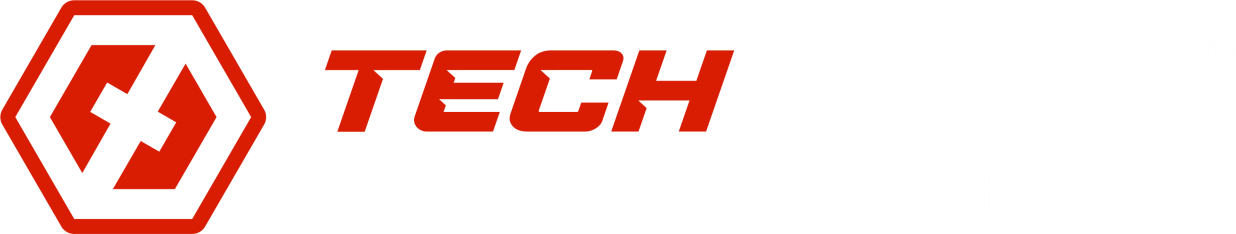 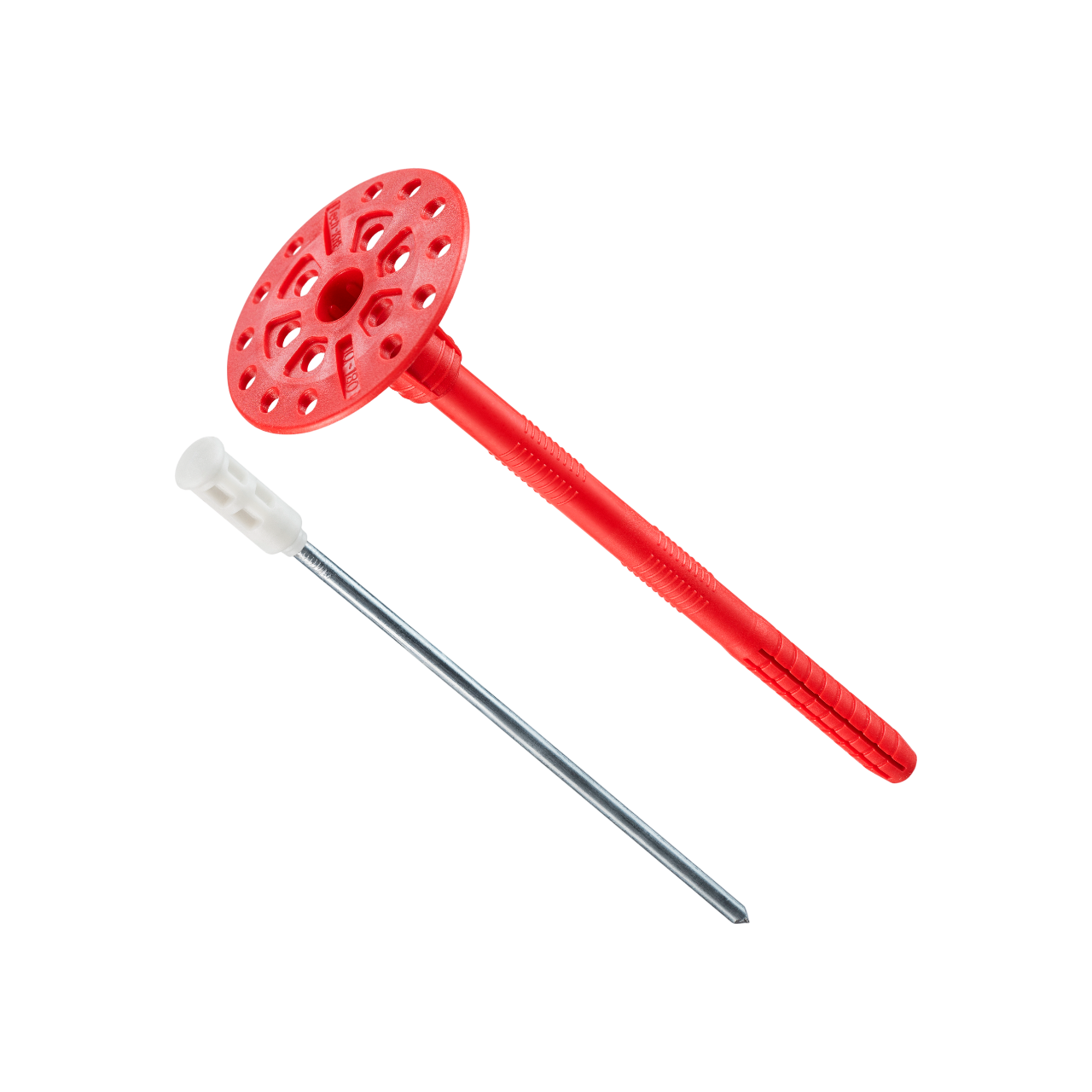 ДЮБЕЛЬ
для теплоизоляции 
IZL-T ONE 10
НОВОЕ ПОКОЛЕНИЕ
ИННОВАЦИОННЫХ РЕШЕНИЙ
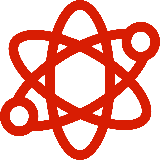 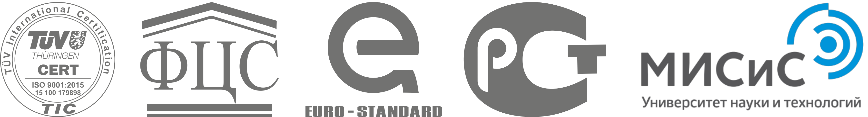 ИННОВАЦИОННЫЕ РЕШЕНИЯ ДЛЯ ПУСТОТЕЛЫХ МАТЕРИАЛОВ И ЛЕГКИХ БЕТОНОВ IZL-T ONE 10
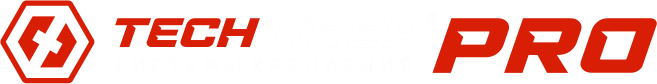 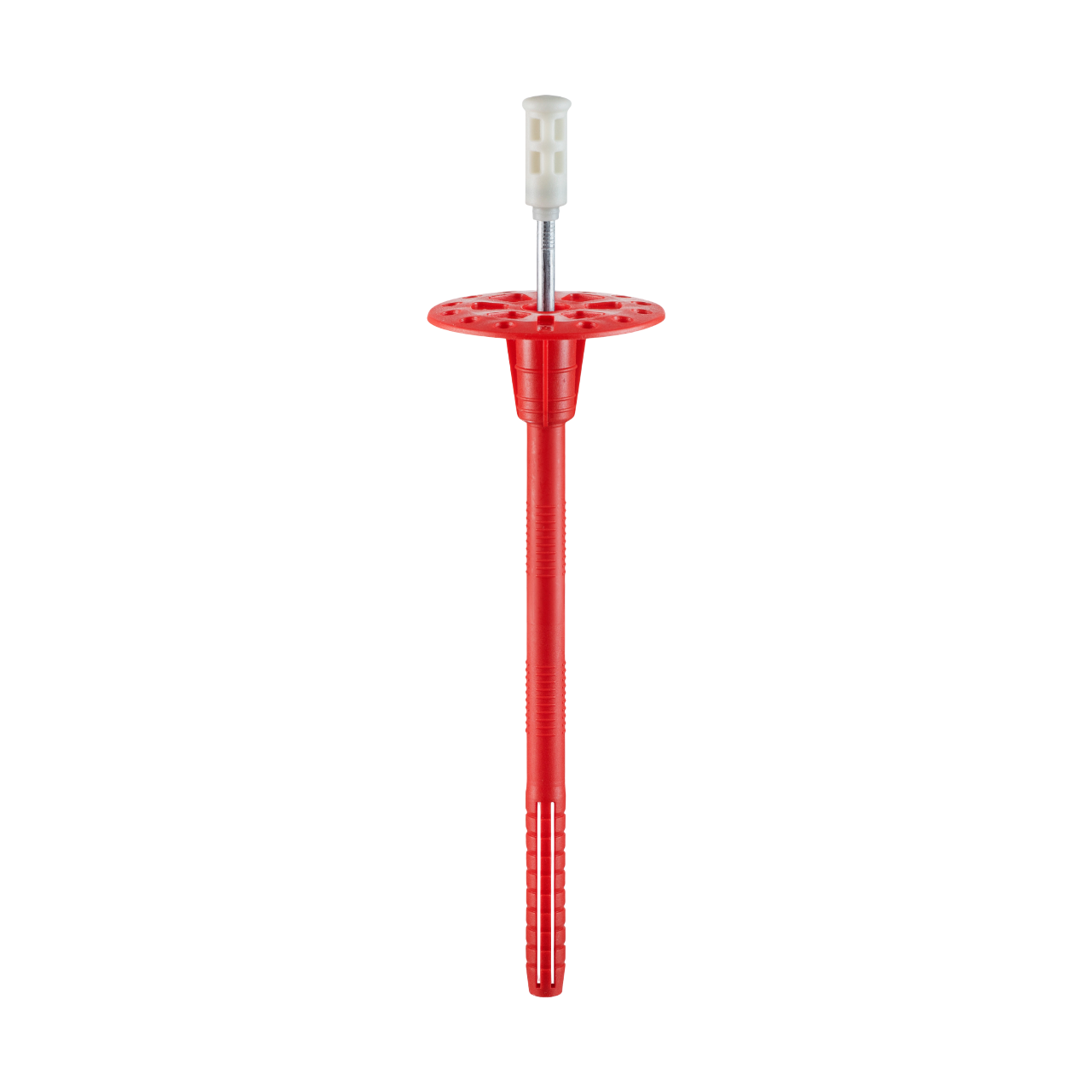 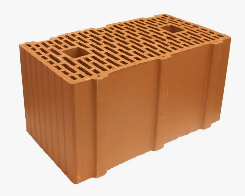 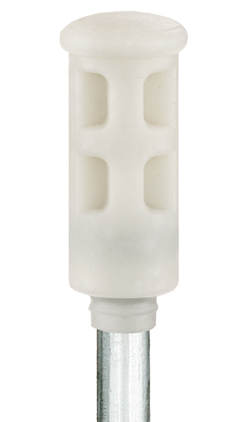 УНИКАЛЬНОЕ ЗАМКОВОЕ СОЕДИНЕНИЕ
Обеспечивает максимально плотное прилегание  термоголовки  к  шляпке дюбеля
30 мм
УВЕЛИЧЕННАЯ ТЕРМОГОЛОВА уменьшает мостики холода, предотвращая теплопотери 
в местах крепления утеплителя
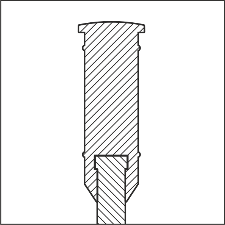 СЕЙСМОУСТОЧИВОСТЬ
Возможно применение 
в сейсмоопасных районах
с бальностью 7-9 баллов по МСК 64 
№ 0714-К-П-1-СК(24/16)-24
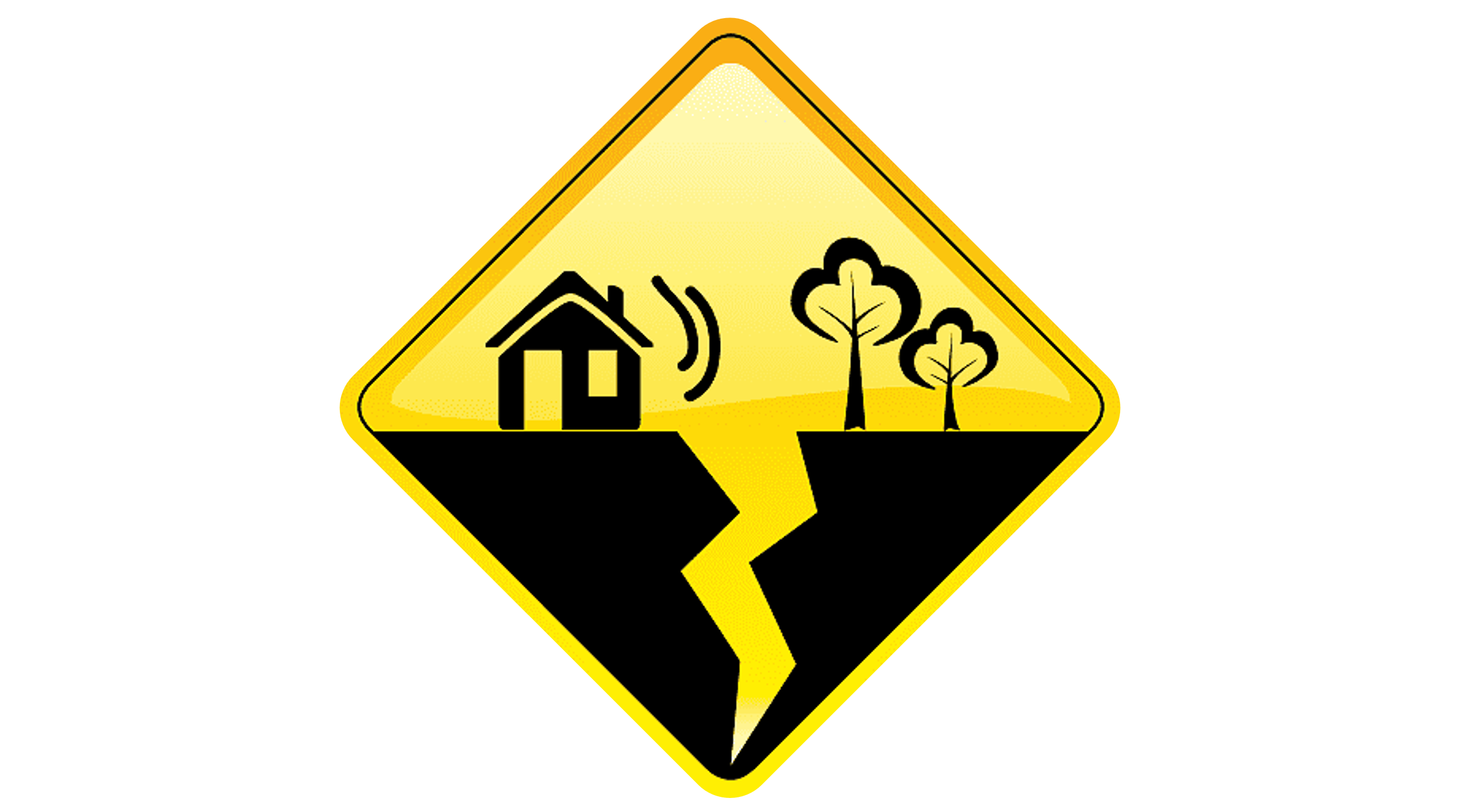 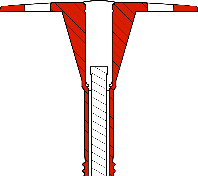 ИДЕАЛЬНОЕ РЕШЕНИЕ
ДЛЯ ПУСТОТЕЛЫХ 
КЕРАМИЧЕСКИХ БЛОКОВ
И КИРПИЧЕЙ
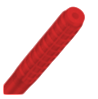 4-Х СЕГМЕНТНАЯ РАСПОРНАЯ ЗОНА 
Гарантирует стабильно высокие нагрузки 
в различных базовых материалах, независимо 
от качества и геометрии отверстия
даже при бурении ударным методом
Наличие сертификата соответствия
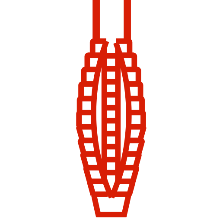 ГОСТ Р 58359-2019
КЛАСС СК- 0*
* допуск к строительству небоскребов и  уникальных зданий
ТЕХНИЧЕСКИЕ ХАРАКТЕРИСТИКИ ДЮБЕЛЯ IZL-T ONE 10
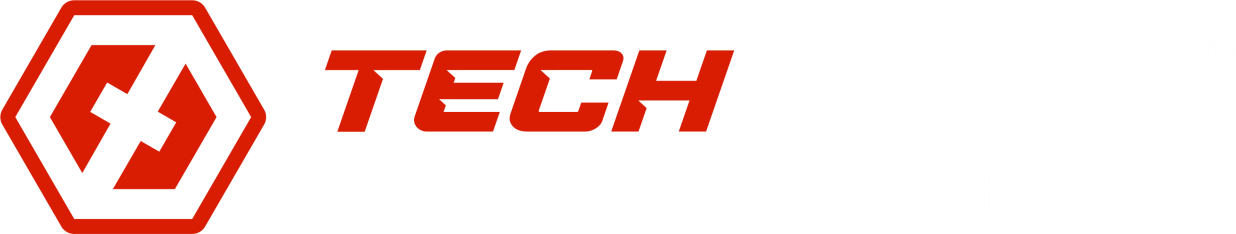 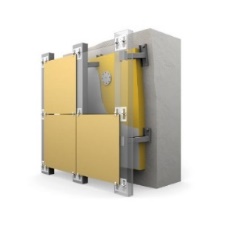 Материал термоголовки
РА  (ударопрочный полиамид)
Материал дюбеля
БЛОК-СОПОЛИМЕР
Теплоизоляционные слой изоляции Навесной Фасадной Системы (НФС)
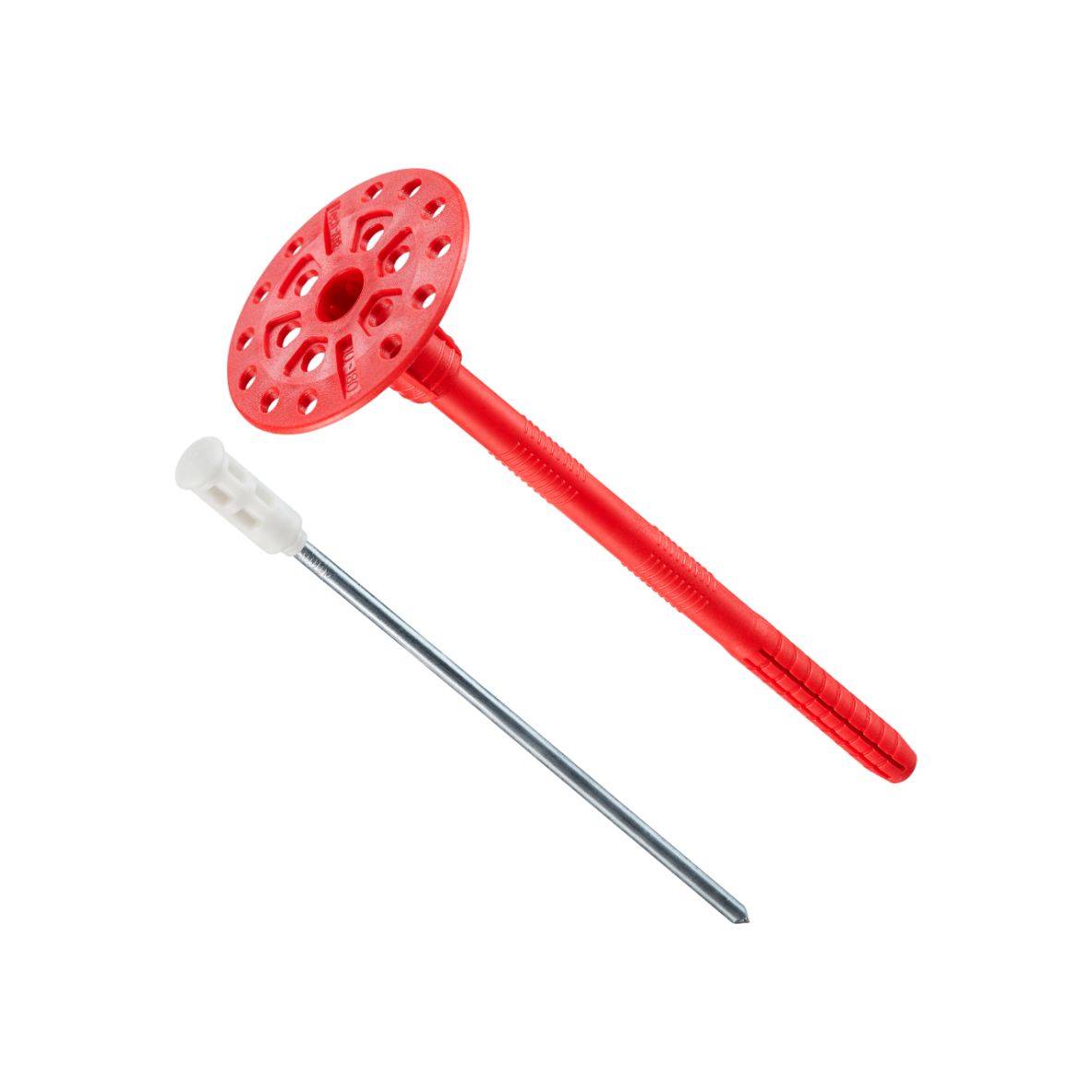 Размер термоголовки
30 мм
Рондоль
60мм
Области применения и особенности :
Конструкция:
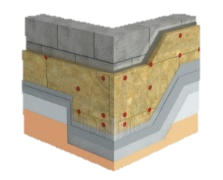 Утепление цоколей и стен зданий в системах штукатурных фасадов (СФТК)
Материал гвоздя: электрооцинкованная сталь. 
Диаметр гвоздя: 4,5мм выдерживает высокие нагрузки на вырыв и срез.
газобетон
керамзито-
бетон
пустотелый кирпич
полнотелый кирпич
бетон
Крепление теплоизоляционных строительных материалов и изделий толщиной до 275 мм.

В среднем на 1 кв. м площади теплоизоляции применяется 5-6 дюбелей.
РЕКОМЕНДОВАННАЯ 
глубина установки 50 мм
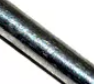 Гладкий
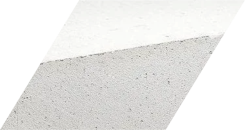 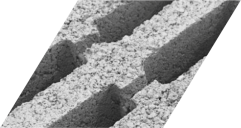 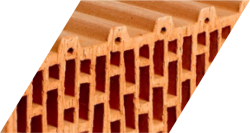 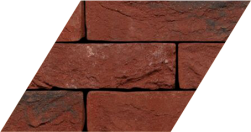 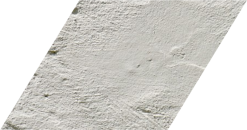 СТАНДАРТНАЯ 
глубина установки 40 мм
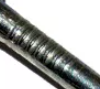 С накаткой
МИНИМАЛЬНАЯ 
глубина установки 25 мм
КЛАСС СК-0
допуск для промышленного и гражданского строительства теплопроводность от 0,001 – 0,003
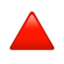 ИННОВАЦИОННЫЕ РЕШЕНИЯ ДЛЯ ПУСТОТЕЛЫХ МАТЕРИАЛОВ И ЛЕГКИХ БЕТОНОВ IZL-T ONE 10
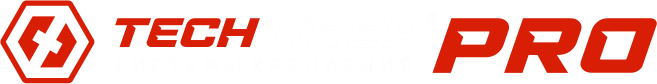 НЕСУЩАЯ СПОСОБНОСТЬ
ТЕПЛОПРОВОДНОСТЬ
* Теплопроводность дюбеля  0,002 соответствует классу СК0
* - нагрузка указана согласно технической документации с учетом коэффициента безопасности не менее 5, (пример – Бетон класса прочности Б25 глубина анкеровки 60 мм, значение допускаемых вытягивающих нагрузок 0,30 kH * 5 = 1,50 kH – рабочая нагрузка)
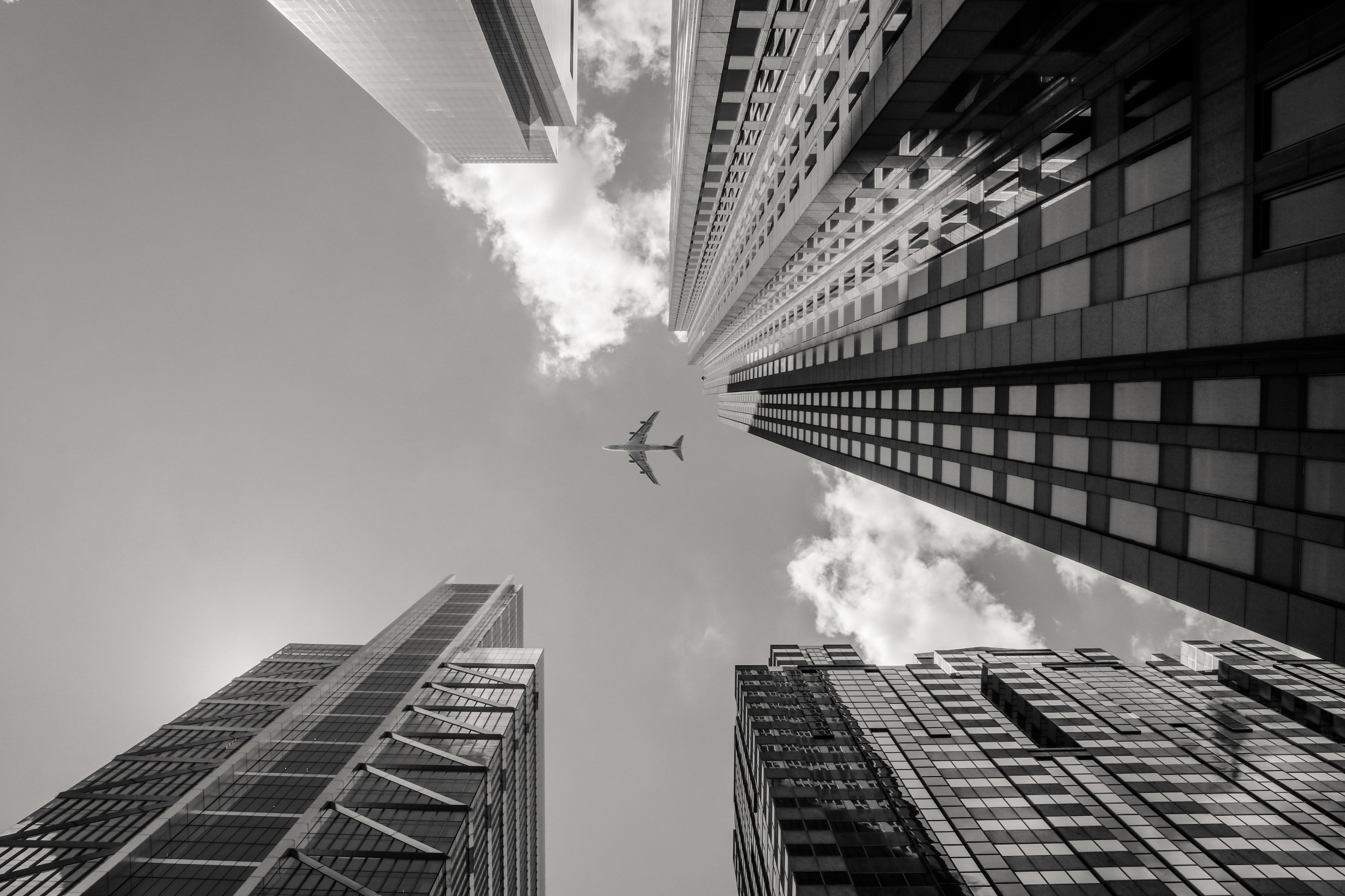 НАШИ СЕРВИСЫ
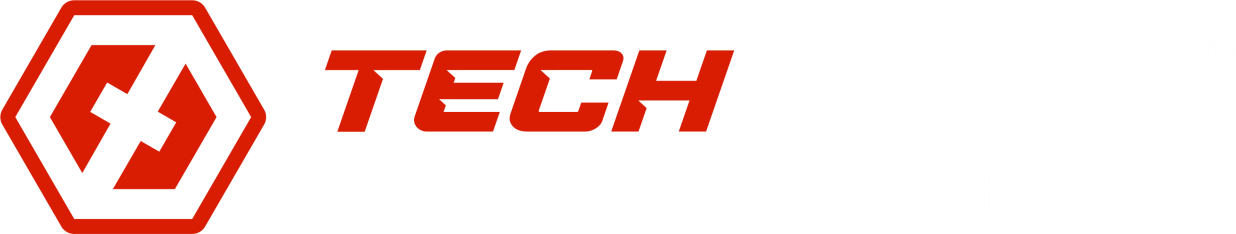 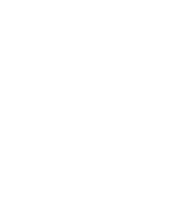 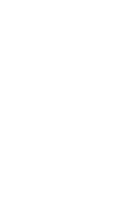 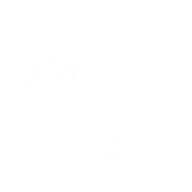 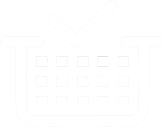 Комплексная поставка всего необходимого
Пересогласование крепежа 
у заказчиков
и подрядчиков
Просчет 
и предложение необходимого крепежа для объекта
Сопоставление и подбор аналогов крепежа
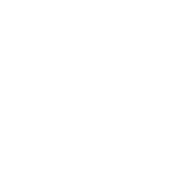 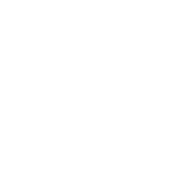 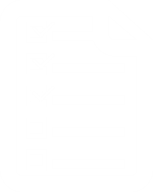 Оперативная обработка заявок
Выезд 
на объекты
и проведение испытаний
Техническая консультация
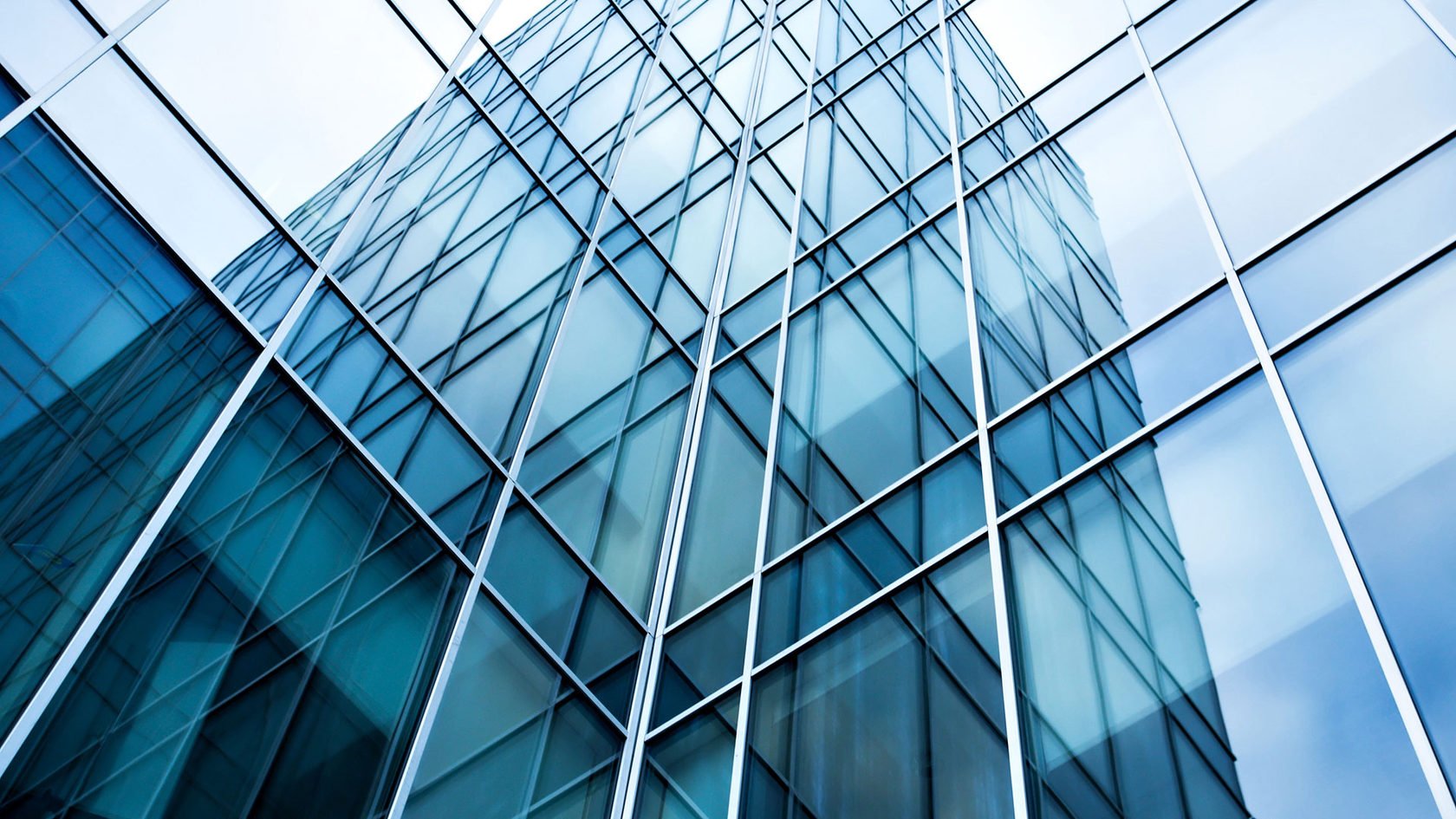 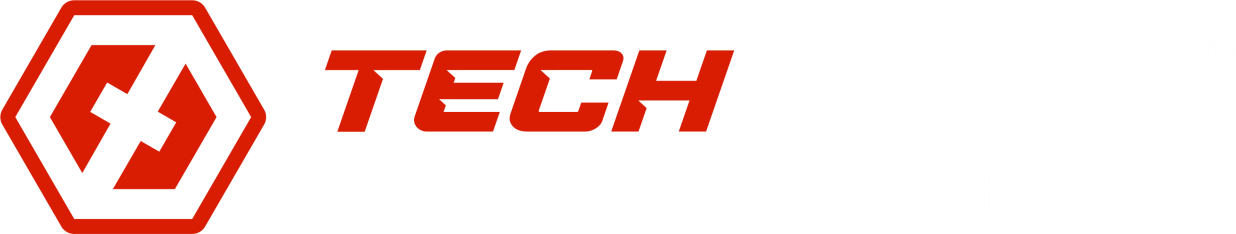 ТЕПЛО ВАШЕГО ДОМА ПОД НАШЕЙ ЗАЩИТОЙ!